WT1
WT3
WT2
GLUT1
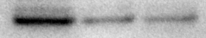 50kDA
β-Actin
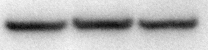 42kDA
WT1
WT3
WT2
GLUT3
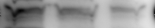 50kDA
β-Actin
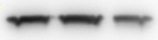 42kDA
WT1
WT3
WT2
GLUT4
50kDA
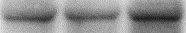 β-Actin
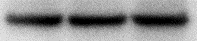 42kDA